Stony Brook Group
A brief introduction & our plans

October 14, 2011
SOLID Collaboration Meeting at JLab
1
10/14/11
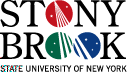 A. Deshpande: Stony Brook Plans in SOLID
SBU NP Exp. Group
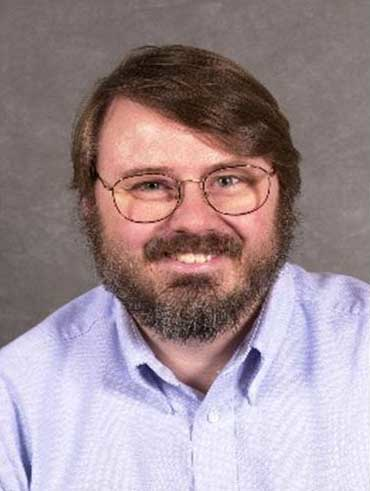 5 Faculty:
 PHENIX Heavy Ion Physics: Axel Drees, Thomas Hemmick & Barbara Jack
 PHENIX Spin Physics & Electron Ion Collider:       Abhay Deshpande
1 Research Scientist:
 Klaus Dehmelt

4 Post doctoral fellows
16 Graduate Students
5-7 Undergraduate Students
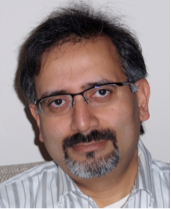 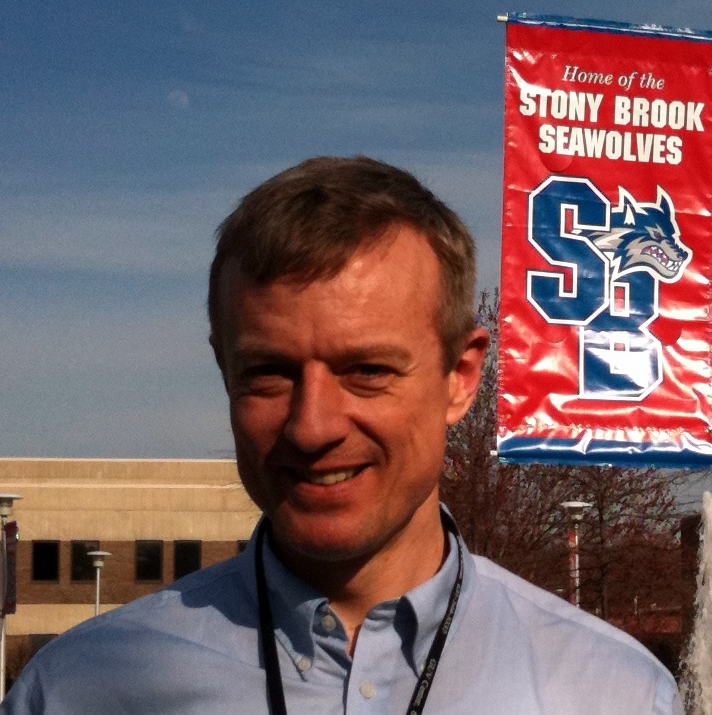 A. Deshpande: Stony Brook Plans in SOLID
10/14/11
2
[Speaker Notes: One of the largest single university based experimental nuclear physics group]
Dr. Klaus Dehmelt
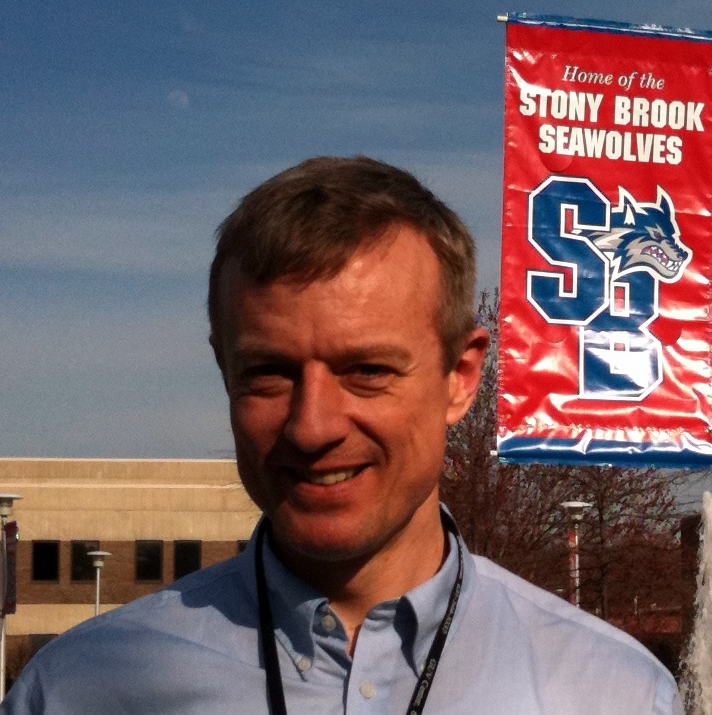 Research Scientist @ Stony Brook (2011-present)
PHENIX, sPHENIX upgrades, EIC Detector R&D

Research Scientist at DESY (2007-2011)
Future Lepton Collider R&D, Linear Collider TPC, L3 Collaboration 

Ph.D. Florida Institute of Technology, 2006
L3 and PHENIX collaboration
Pre-Ph.D. Research Associate Heidelberg & DESY
COMPASS & HERA-B, Detector R&D
A. Deshpande: Stony Brook Plans in SOLID
10/14/11
3
Prof. Tom Hemmick
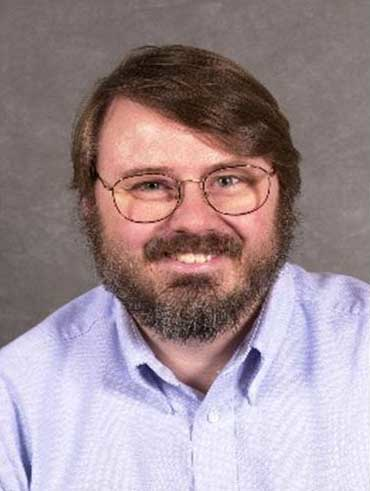 Faculty (1991-present)
Distinguished Teaching Professor of Physics

PHENIX Collaboration (founding member)
Hadron Blind Detector, Ring Imaging Cherenkov Detector, Drift Chamber, Electronics…
Analysis coordinator, Detector Council, Executive C.

BNL E814 Collaboration (Post Doc. Yale U. & SBU)
Design & construction of MWPCs DC, Pad Chamber, Au-beam Upgrade, Software Czar

Ph.D. Rochester University 1989
A. Deshpande: Stony Brook Plans in SOLID
10/14/11
4
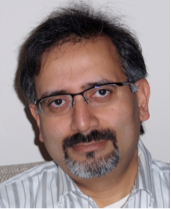 Prof. Abhay Deshpande
Faculty (2004-Present), RIKEN BNL Fellow (2000-2008)
PHENIX (2000-Present), EIC (1999-present)
Si VTX tracker, IR Local & RHIC Beam polarimetry, Norm. Trig. Cntr., Run Co-ord., Executive Council, Spin WG Co.
Electron Ion Collider: Studies, promotion & contact person

ZEUS (1998-2000, Yale)
QCD analysis Co. , EW Physics, Electron polarimetry
Spin Muon Collaboration (1995-1999, Yale)
Nucleon Spin: Analysis  coordinator, Polarized target

BNL E851, (1994, Ph.D. Yale) Rare Kaon Decays
A. Deshpande: Stony Brook Plans in SOLID
10/14/11
5
EIC Generic Detector R&D
BNL Established a peer reviewed program for R&D to enable EIC experiments
 Develop detector concepts and technologies that have particular importance for experiments at the future EIC
 Help ensure that the techniques and resources for implementing these technologies are well established within the EIC user community
 Endorsed by DOE, BNL & JLab, Managed by BNL
 Support Community wide development efforts:
 New concepts & technologies
 Adaptation of existing technologies
 New design and simulation tools
 New Computing and analysis techniques
$0.5 M available in FY11, Expect $1-1.5M/yr for ~ 5 years
A. Deshpande: Stony Brook Plans in SOLID
10/14/11
6
EIC Detector R&D Advisory Committee: (meets twice a year to):
Hear presentation of new proposals and progress on approved projects
 Evaluate the merits of proposal and the performance of ongoing efforts
 Make funding recommendations
Website:https://wiki.bnl.gov/conferences/index.php/EIC_R%25D
Committee:
Marcel Demarteau (ANL), Rick Van Berg (Penn), Howards Weiman (LBNL), Robert Klanner (Hamburg), Jerry Va’vra (SLAC), Ian Shipsey (Purdue), Glenn Young (JLab)
A. Deshpande: Stony Brook Plans in SOLID
10/14/11
7
Proposals, pre-proposals early 2011
Fiber sampling calorimetry for EIC & STAR (UCLA, Texas A&M, Penn State)
FEMs for DAQ and triggers (JLab)
DIRC based PID for EIC (CAU, ODU, JLab, GSI)
Liquid Scint. Calorimetry (Ohio State)
Improved radiation tolerant Si photomultipliers (JLab)
PID & Tracking Letter of Intent (BNL, FIT, Iowa State, LBNL, LANL, MIT, RIKEN-BNL, Stony Brook, UVa, Yale + Temple U.)
A. Deshpande: Stony Brook Plans in SOLID
10/14/11
8
PID & tracking R&D group’s aims
EIC Detector Simulations:
 Material and position resolution budgets, 
 Choices between Fast drift TPC & GEM tracking outside of thin micro-vertex tracking layers
 High performance dE/dx measurements via cluster counting
 Magnetic field configurations outside of central regions
 What B-insensitive PID detectors?
 Proximity focused RICH in central arm?
 Understanding the limits of ring radius due to B field and multiple scattering
A. Deshpande: Stony Brook Plans in SOLID
10/14/11
9
PID and tracking R&D Group’s Aim:
Hardware objectives in year 1:
 Measurement of fast TPC performance characteristics (mainly BNL)
 Development of GEM based CsI-Photocathod detector for PID in barrel and end-cap (mainly Stony Brook)
 Develop methods to minimize electronics-induced gaps in large area GEM detectors (BNL, SBU, FIT)
 Development of 3-coordinate strip pixel readout (Yale)
 Development and tests of large area GEMs (UVa, FIT)
A. Deshpande: Stony Brook Plans in SOLID
10/14/11
10
GEM Based CsI Photocathode detectors:
Used in the HBD for PHENIX effectively
 EIC R&D initiated, needed a test beam environment
 Learnt of high interest for SOLID at Jefferson Lab

 Why not combine effort?
   Stony Brook, BNL, FIT, UVa, + Temple U.
                                                  + JLab (?)
STEP 1:
Test performance of (10cm x10 cm) size 3-GEM detector + analog SRS readout w/ APV25 hybrid card
How does it behave in the e-beam environment?
Consulted with JP & ZEM, test beam setup in November
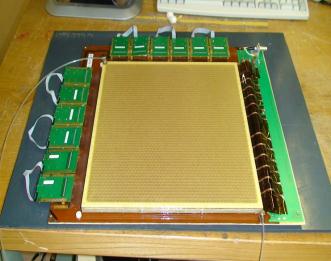 30cm × 30 cm
Triple-GEM
A. Deshpande: Stony Brook Plans in SOLID
10/14/11
11
GEM Based CsI Photocathode detectors:
STEP 2:
Make a telescope separated by a Cerenkov radiator and a GEM based CsI Photocathode and see if we can see rings in Hall A environment (along with minimal tracking and calorimetry) 
Have initiated the CsI coating activities at Stony Brook
Plan to bring a telescope in March 2012 for the 2nd phase of test beam 

Will visit Hall-A experimental hall tomorrow to see the experimental area: a scouting visit
A. Deshpande: Stony Brook Plans in SOLID
10/14/11
12
Beyond Test Beam: SBU Plans
If these activities evolve in the direction of using CsI coated GEMs in SOLID and an HBD like detector, then we see a natural path towards  getting involved in SOLID and its future continuation towards the EIC.

Abhay: Already interested in pursuing collaboration with SOLID for PVDIS and transverse Spin studies (independent of the CsI GEMs). These physics topics are well aligned with the path from “PHENIX spin” to the future “Electron Ion Collider”. 
 Like to add 1 post doc (soon ?) + student(s) later
A. Deshpande: Stony Brook Plans in SOLID
10/14/11
13
Thank You
Klaus Dehmelt (klaus.dehmelt@stonybrook.edu)
Abhay Deshpande (abhay.deshpande@stonybrook.edu)
Thomas Hemmick (thomas.hemmick@stonybrook.edu)
A. Deshpande: Stony Brook Plans in SOLID
10/14/11
14